Моя любимая мамочка
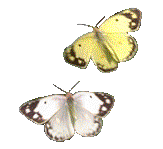 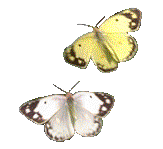 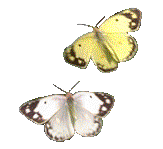 ПОДГОТОВИЛА  :
Воспитатель младшей группы
МБДОУ «ДЕТСКИЙ САД №14» Снежинка
г.Усинск
  Калыкова Кадрия Алиевна
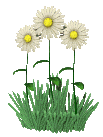 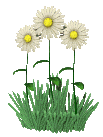 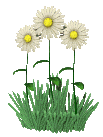 Актуальность: День Матери - один из самых лучезарных праздников в детском саду. Несмотря на ноябрьское ненастье, он несет в себе море тепла, любви, нежности. Этот праздник уже заслужил признание среди детей и взрослых.
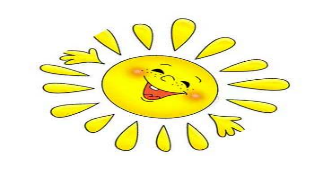 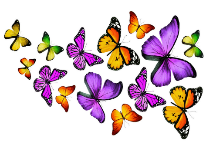 «Лучше мамы друга нет»
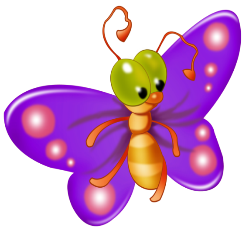 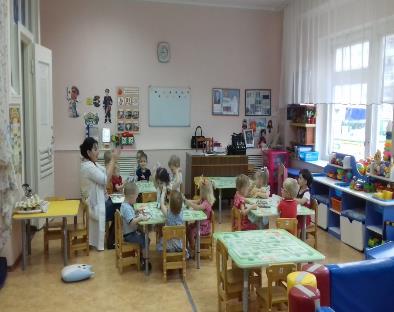 Мама - первое слово ребенка,Мама - первые в жизни шаги,Мама - самое в мире святое, Маму, Маму свою береги!
Маму любят все на свете,Мама первый друг.Любят мам не только дети,Любят все вокруг.
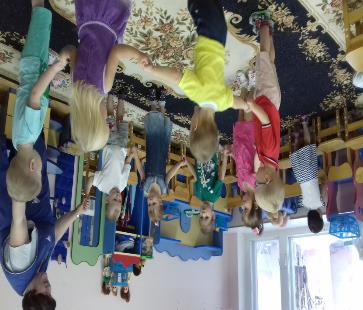 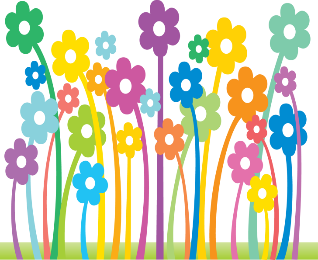 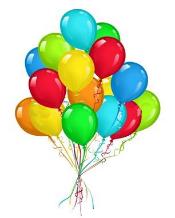 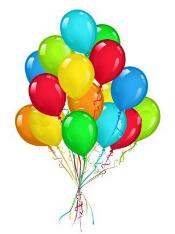 Воздушные шарики для мамочки
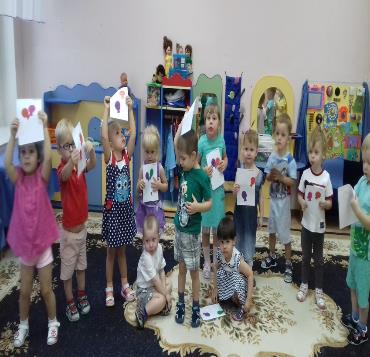 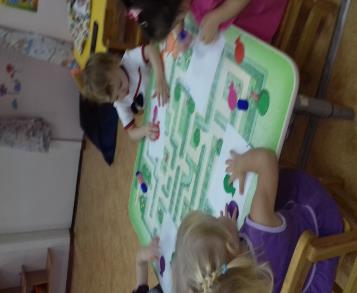 Букет для мамы
Я люблю твой звонкий смех,Мама,Ты на свете лучше всех,Мама!Двери в сказку отвори,Мама,Мне улыбку подари,Мама!
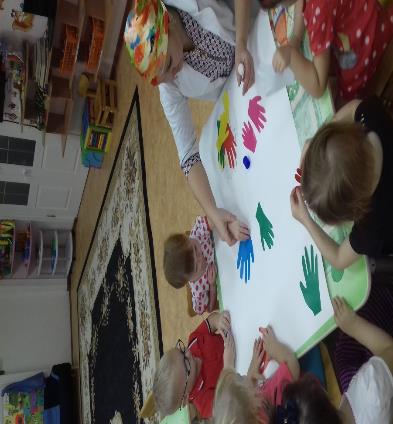 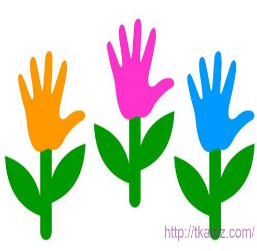 Моей мамочке
С днем матери спешим поздравить всех,Кого зовут прекрасным словом "мама”.Пусть в жизни вам сопутствует успех,Поклон вам, уважение и слава!
Пусть ваши исполняются мечты,И дарят вам улыбки дети снова.Вы – гордость нашей доблестной страны,Любимы будьте, счастливы, здоровы!
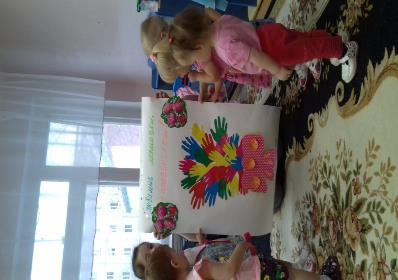 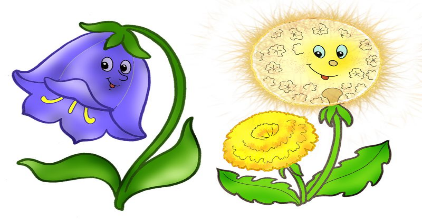 Спасибо за внимания !
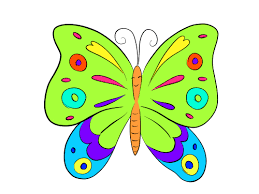 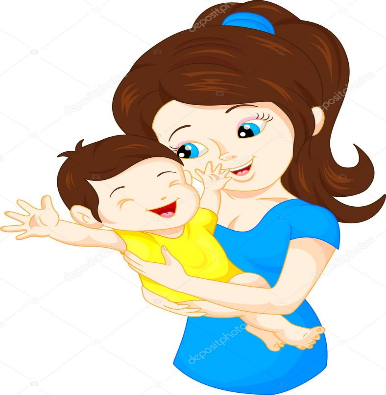 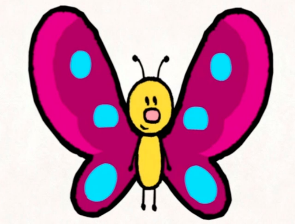